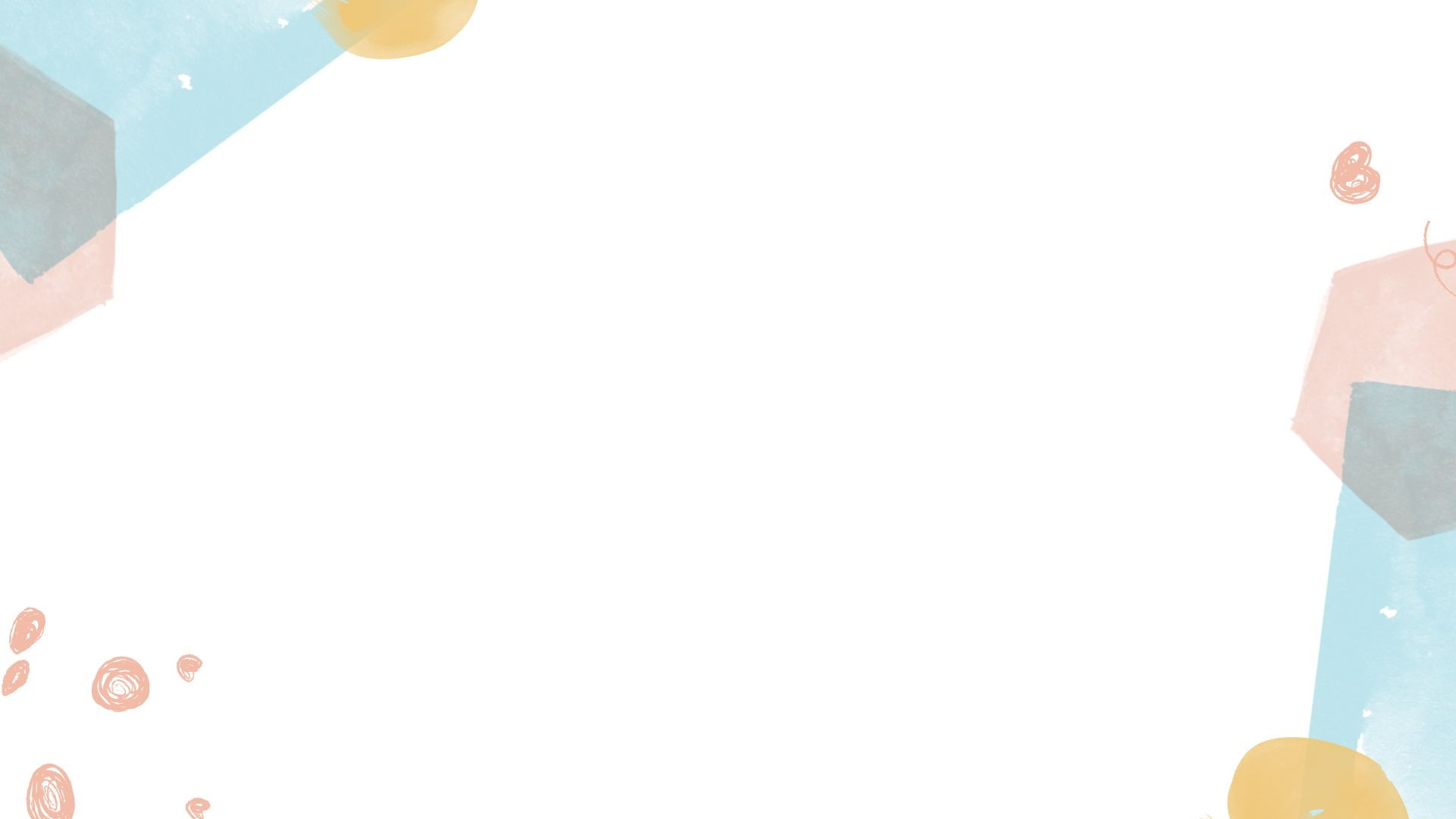 JARDÍN DE NIÑOS: “BENEMERITO DE LAS AMERICAS” 
                                    CLAVE: 10DJN0152Z
DURANGO, DGO.

PERIODO DE PLANEACIÓN: 15 AL 22 DE MARZO

DETECTIVES DE LAS FIGURAS GEOMETRICAS

NOMBRE DE LA DOCENTE: DAMARIZ VELAZQUEZ RODRIGUEZ
GRADO: 2º “C”
INSTRUMENTO DE EVALUACIÓN: RÚBRICA- OBSERVACION DIARIA
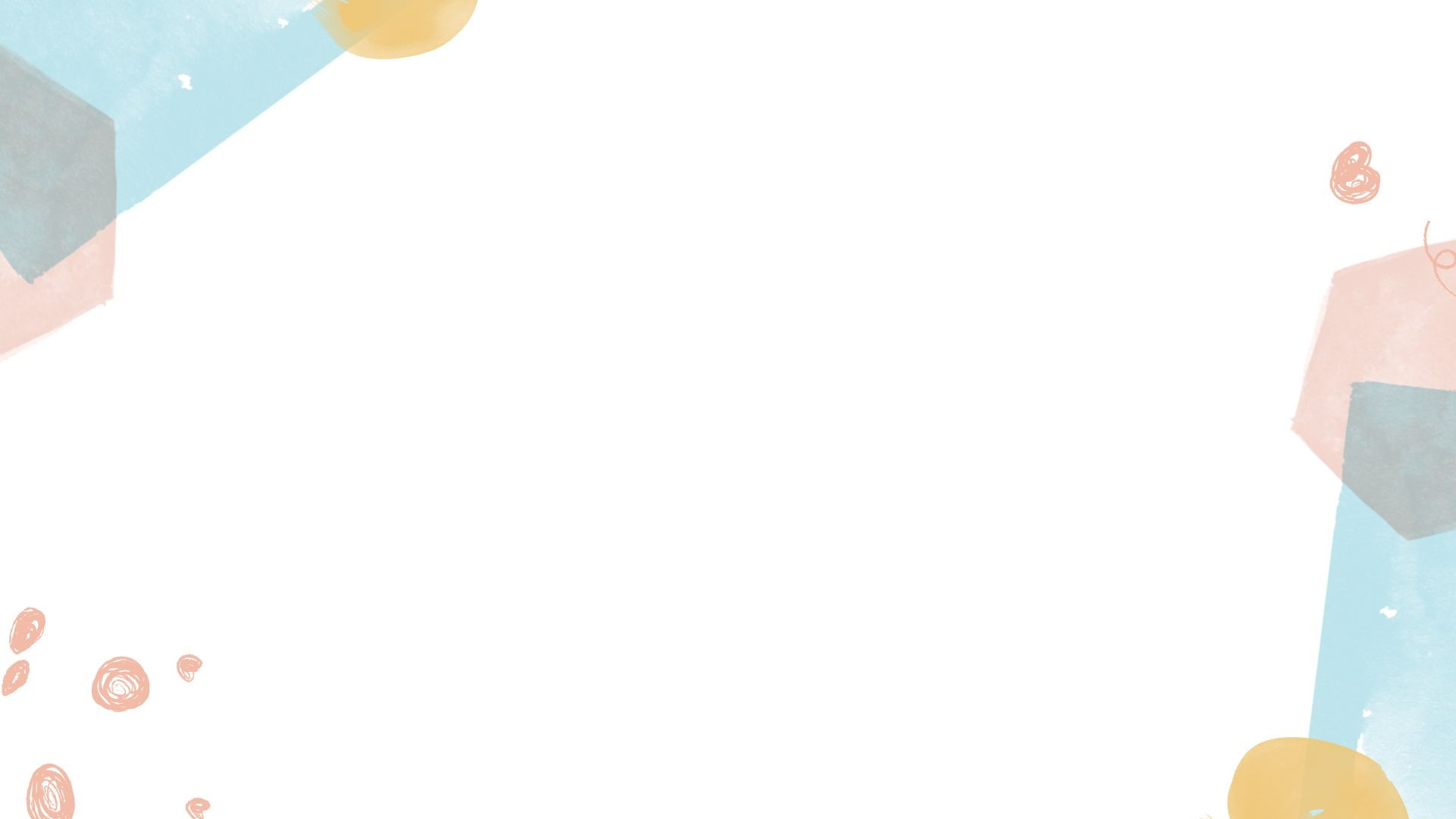 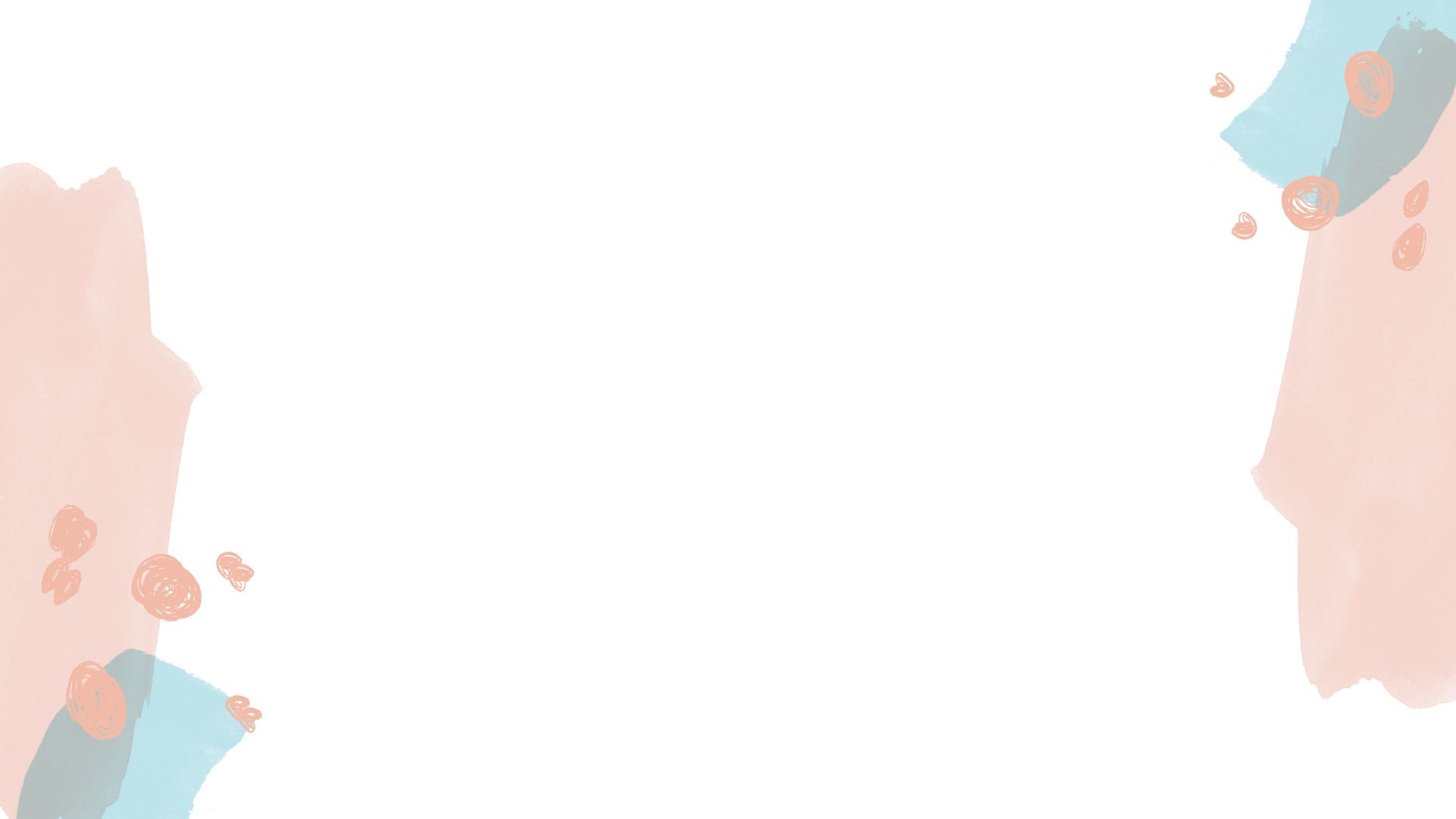 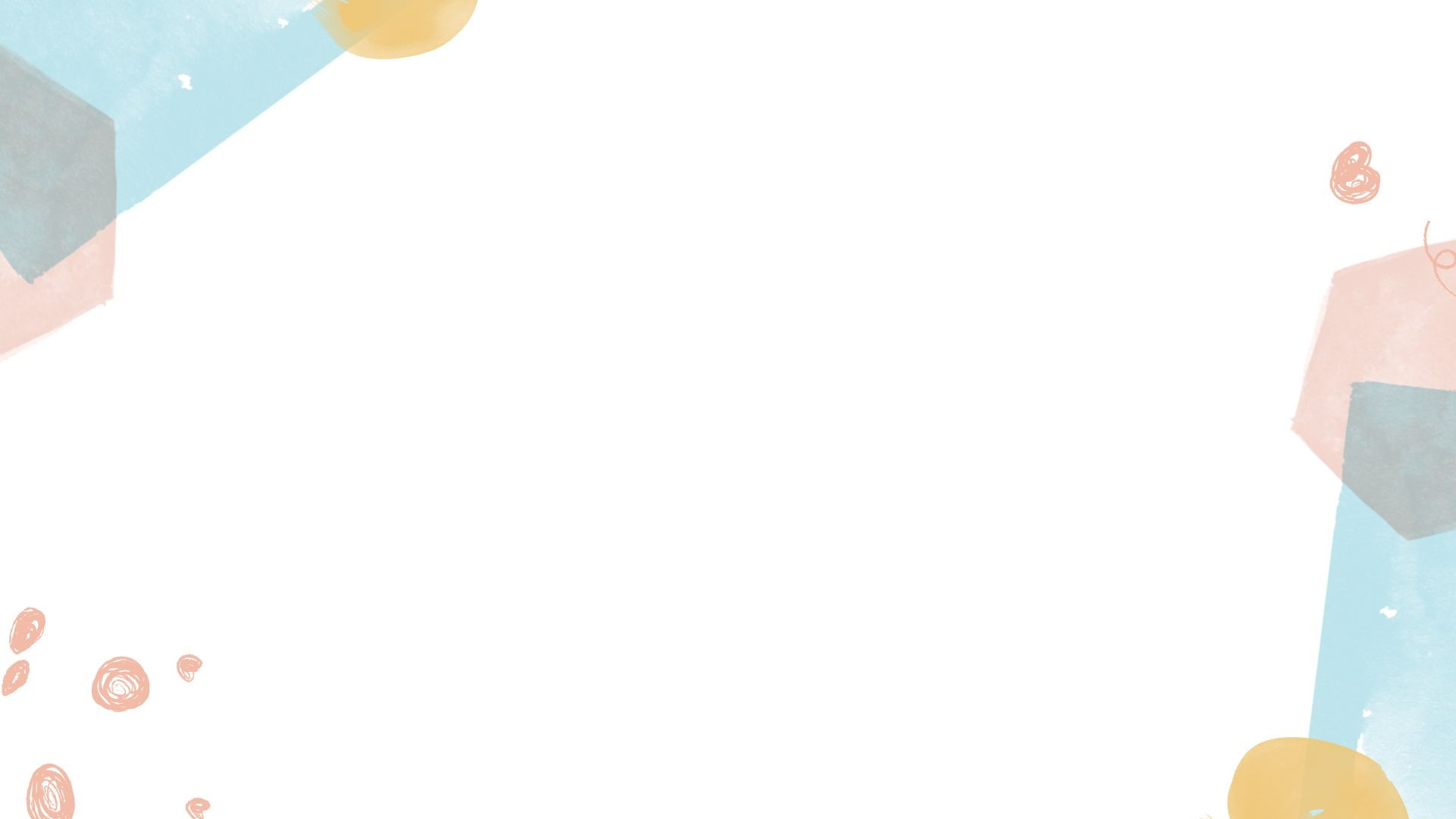 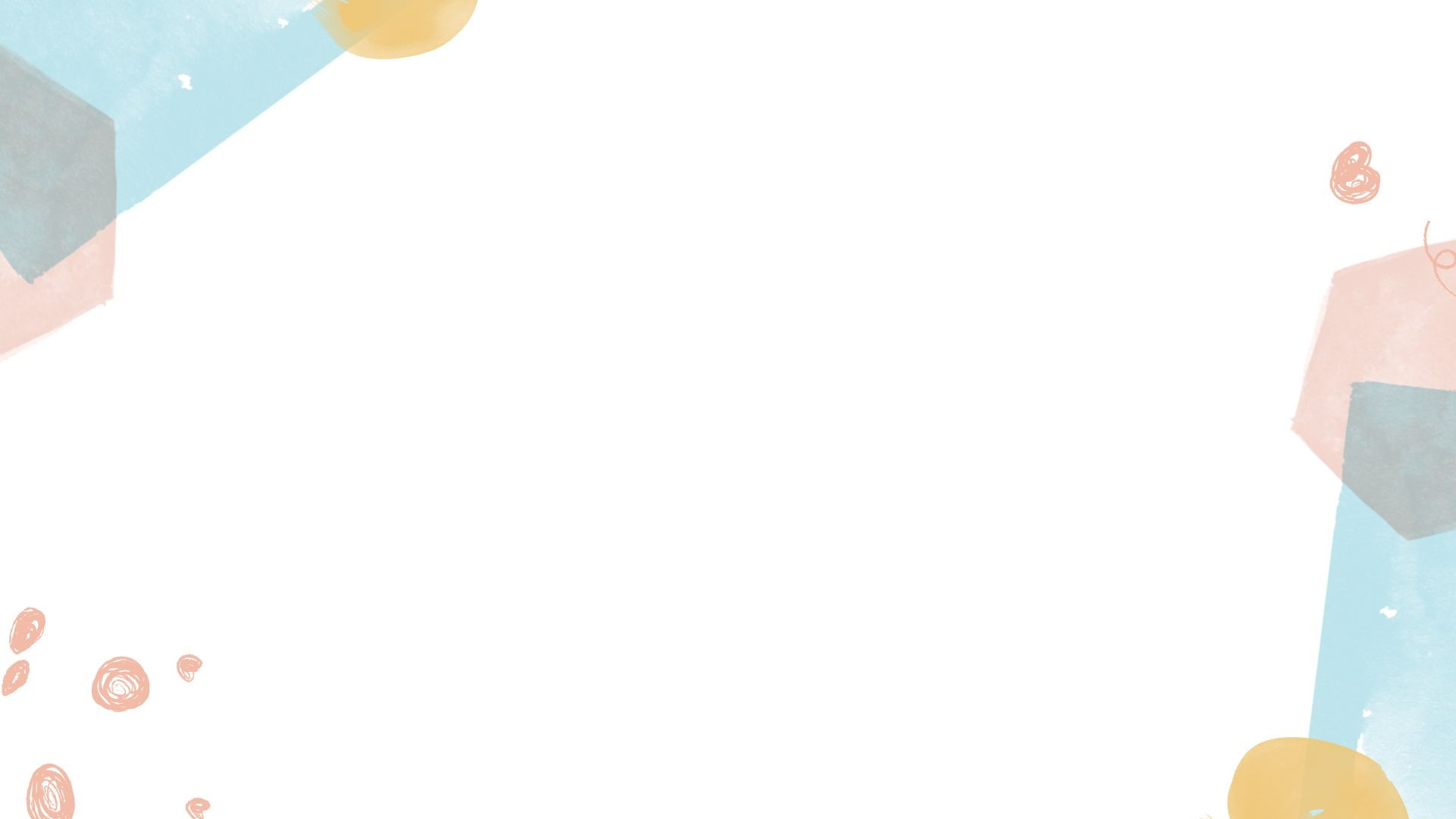 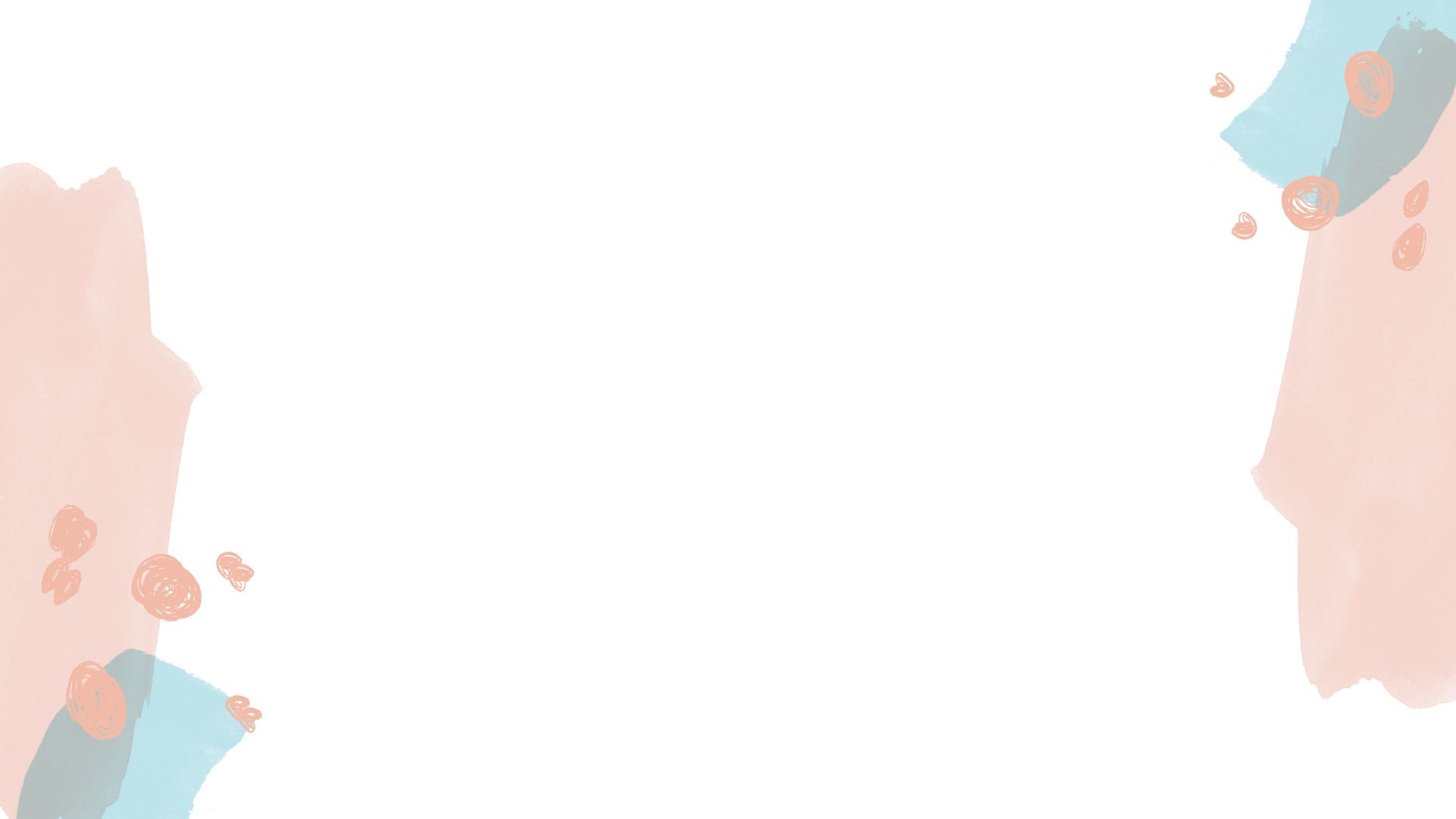